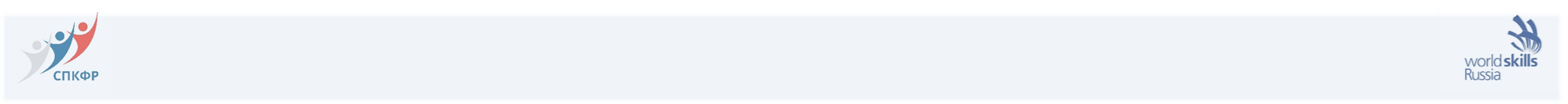 Сопряжение стандартов качества демонстрационного экзамена и независимой оценки квалификаций
Иванова Валерия Айбасовна
руководитель Рабочей группы по сближению стандартов качества СПКФР и  Ворлдскиллс Россия, директор Алтайского филиала ФГОБУ ВО «Финансовый университет при Правительстве РФ»
1
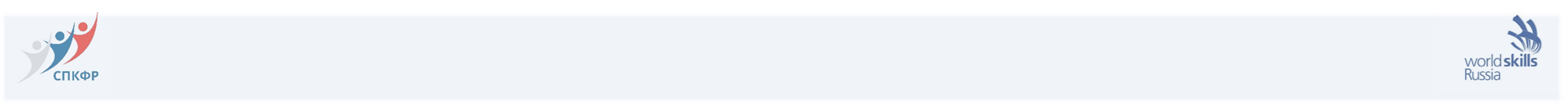 Участники проекта сопряжения демонстрационного экзамена и независимой оценки квалификаций (НОК)
Организационно-техническое обеспечение
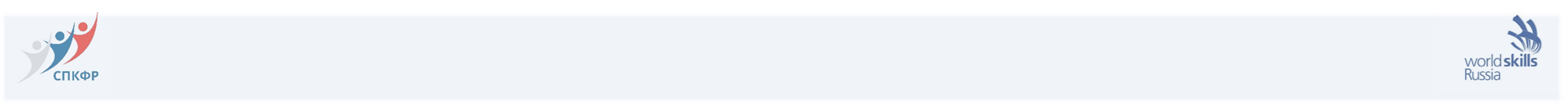 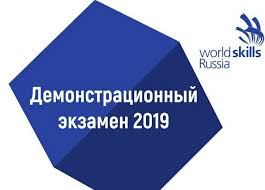 СОГЛАШЕНИЕ
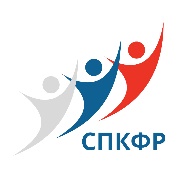 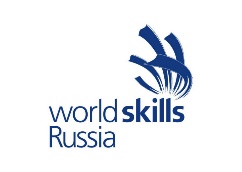 ПАМЯТКА 
ОБУЧАЮЩЕМУСЯ
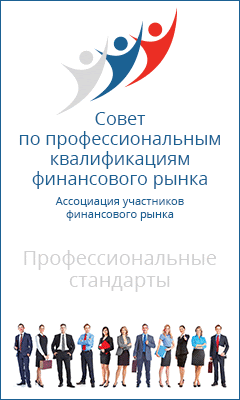 Банковское 
дело
Бухгалтерский 
учет
Финансы
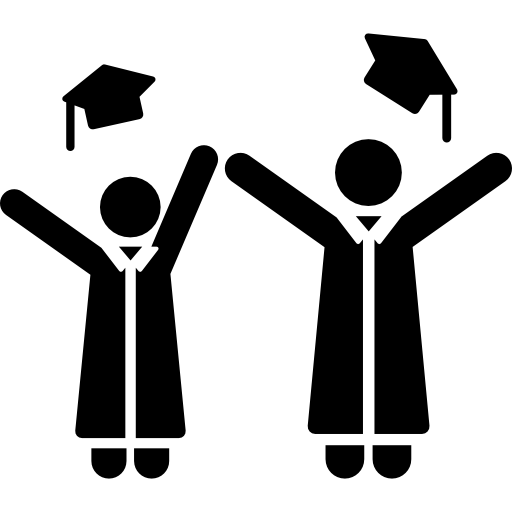 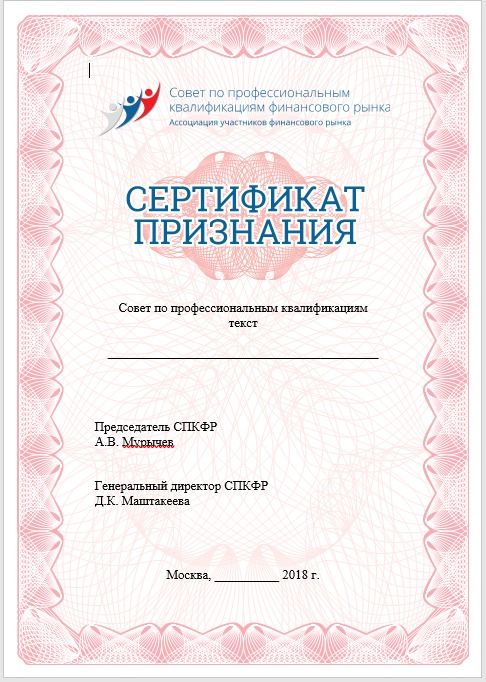 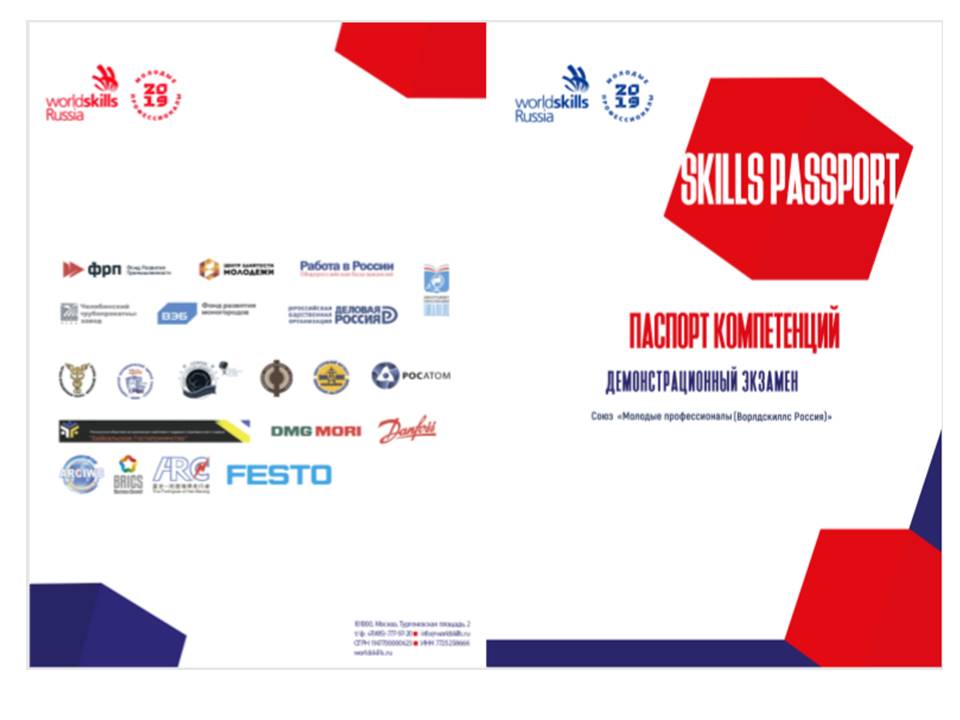 Центр оценки 
квалификаций
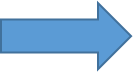 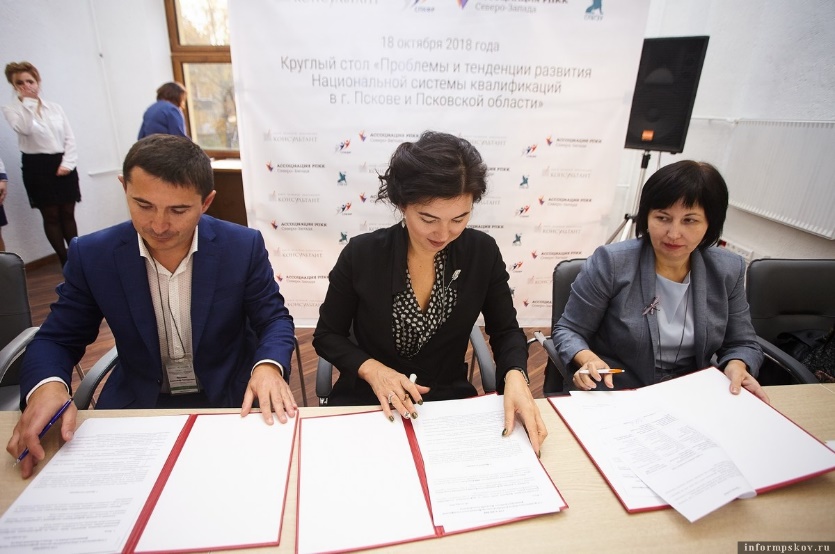 Инфраструктурное обеспечение совместного проекта WSR и СПКФР:
ЦОК – 52       ЭЦ - 184
Количество сертификатов = количеству квалификаций, сопряженных с компетенцией
Сертификат признания
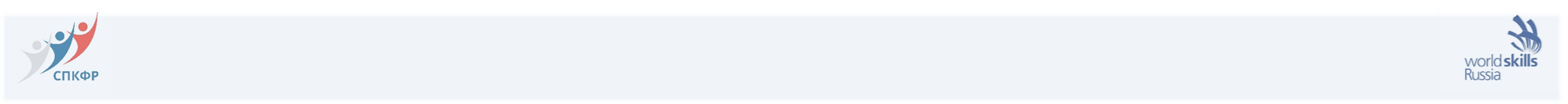 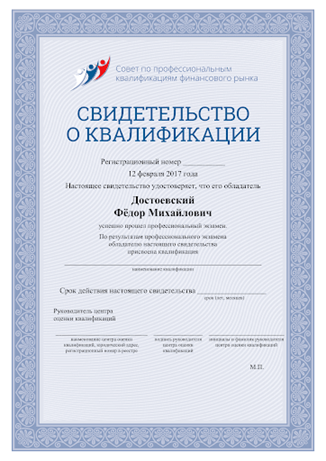 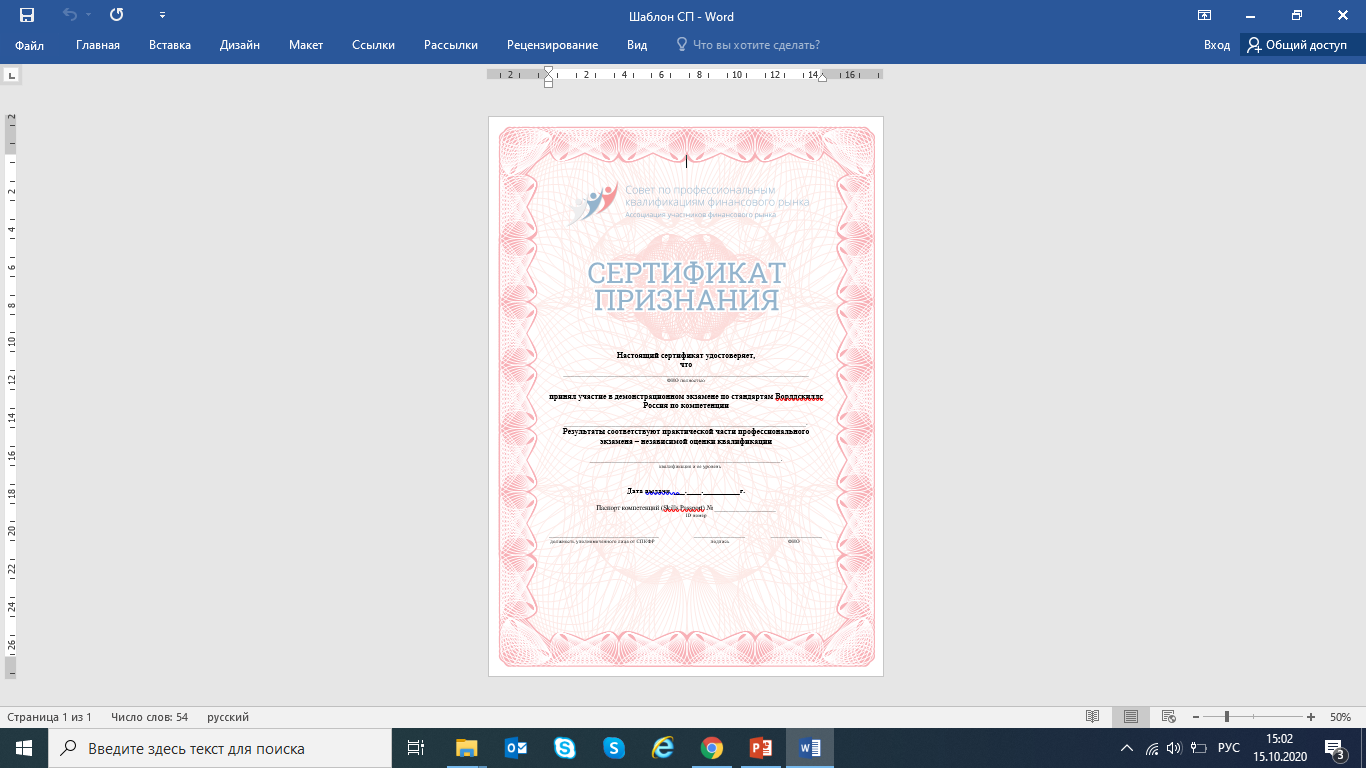 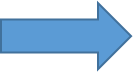 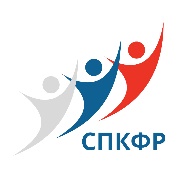 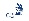 Точки роста качества сопряжения стандартов качества
Анализ терминологии различных «систем координат» в наименованиях профессий, специальностей и должностей, например, в ЕКС, WSR, профстандартах

Интенсивное развитие экспертного потенциала регионов в области НОК
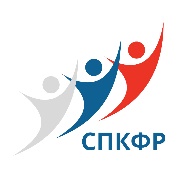 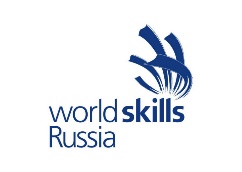 Сопряжение демонстрационного экзамена и независимой оценки квалификаций
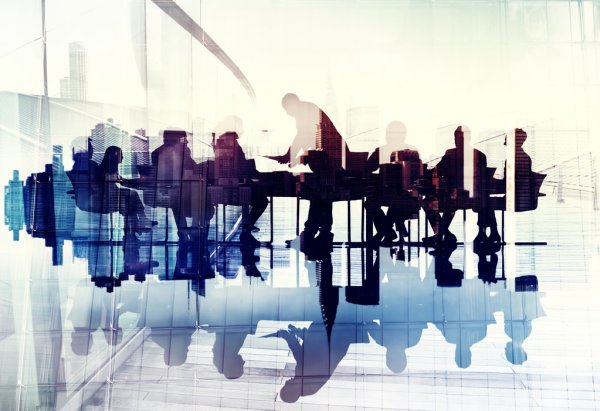 КОНТАКТЫ
координатора Рабочей группы
эксперт НОК СПКФР,
эксперт демонстрационного экзамена Ворлдскиллс Россия,
к.э.н.

Ильиных Юлия Михайловна 
8 (3852) 569-273
yulia-iln@mail.ru